サミットの　しゅうちゅう– まいた　ぶんだけ　かりとる
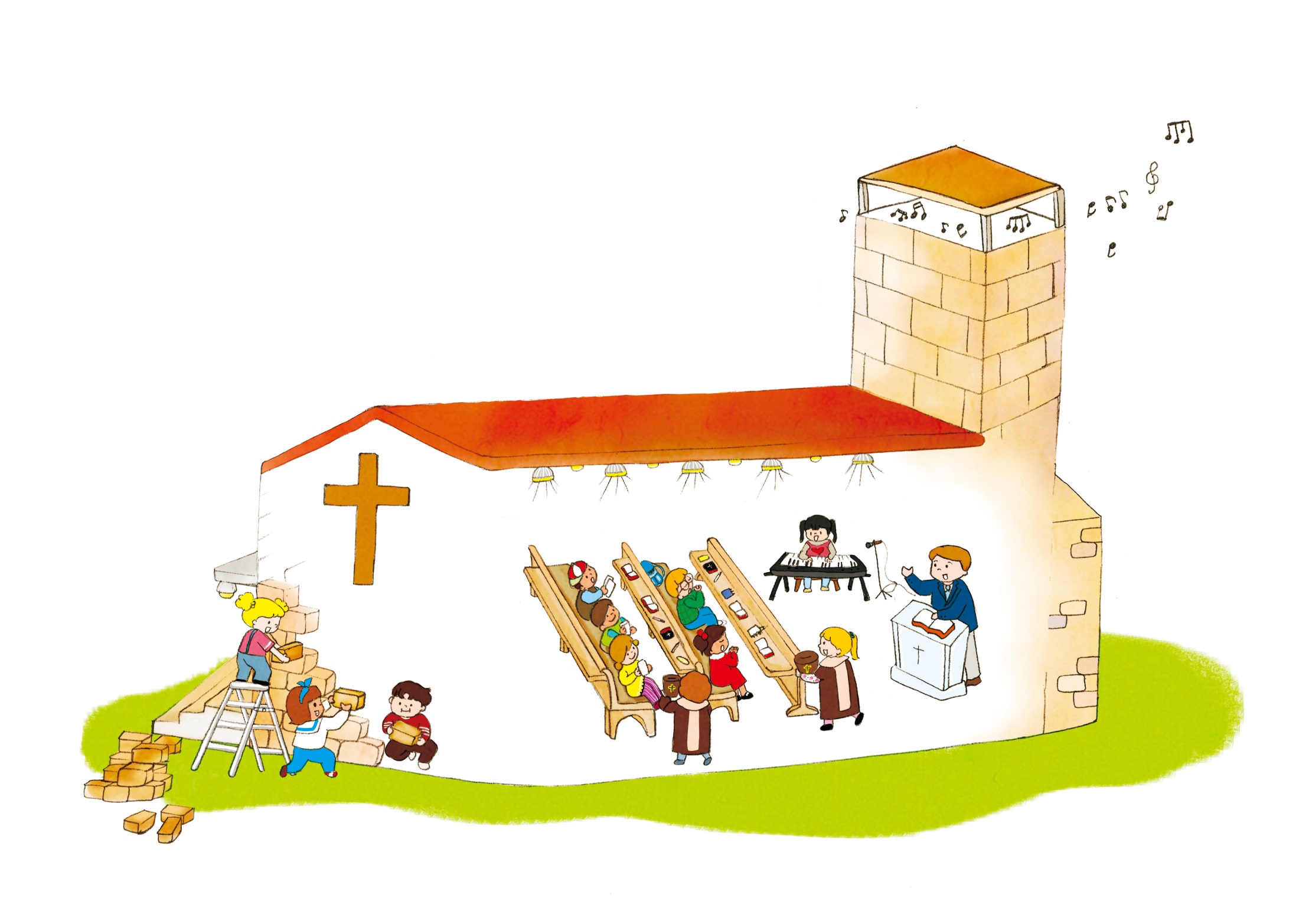 Ⅱコリント9:6-15
サミット (summit)- やまの　ちょうじょう、てっぺん
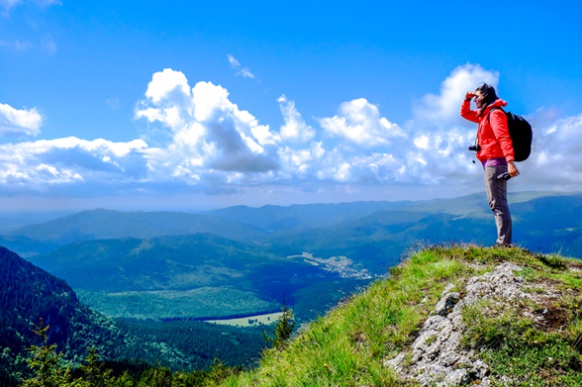 まず　れいてきサミットに　なれば　
ついて　くることが　あります
れいてきサミット
れいてきな　ちから
ぎのうサミット
べんきょう、タラント
ぶんかサミット
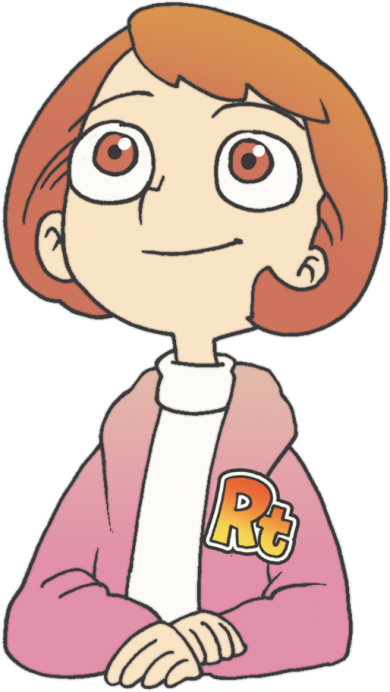 せかいふくいんか
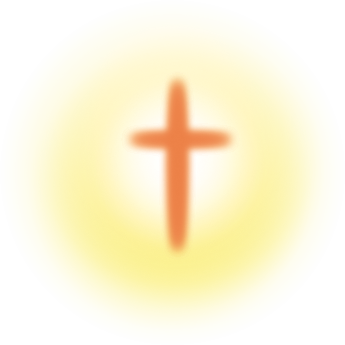 [Speaker Notes: 霊的サミットは礼拝とみことば、祈りを通して、霊的な力を得る者。
技能サミットは神様の力で勉強,タラントに実が現れる者
文化サミットは現場のエリートとして文化の流れを変える世界福音化の主役]
やまの　ちょうじょうに　たてば　すべてが　みえます
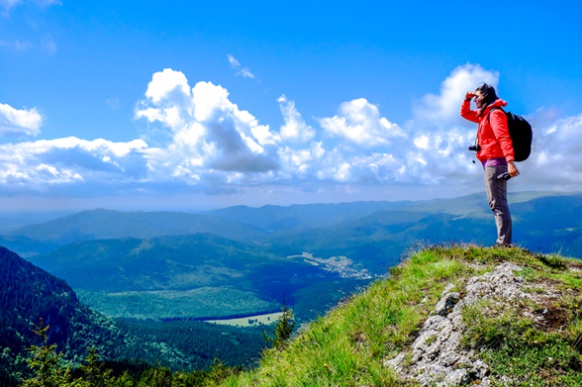 みらいが　みえます
れいてきな　ちから
べんきょう
[Speaker Notes: 霊的な力を受けながら勉強をすれば、未来が見えます]
れいてきな　ちからを　やしなう サミットのじかん
みことば
れいはい
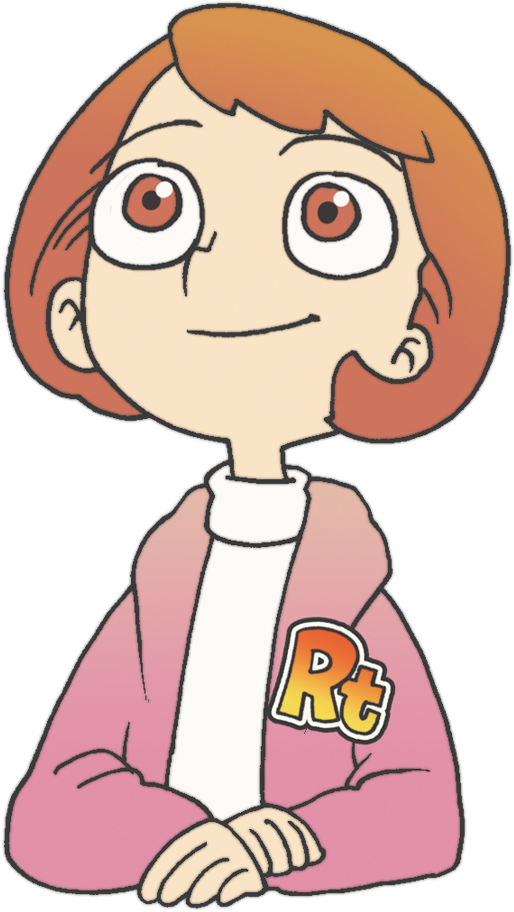 いのり
じぞく
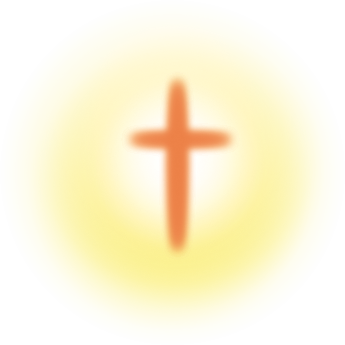 [Speaker Notes: レムナントのときの小さな持続は未来の大きな答えを左右します]
レムナントは　こどもの　ころから　
けんきんについて　まなぶべきです
けんきんは　かみさまに　ささげる
しんこうの　ひょうげんです(マタイ6:21)
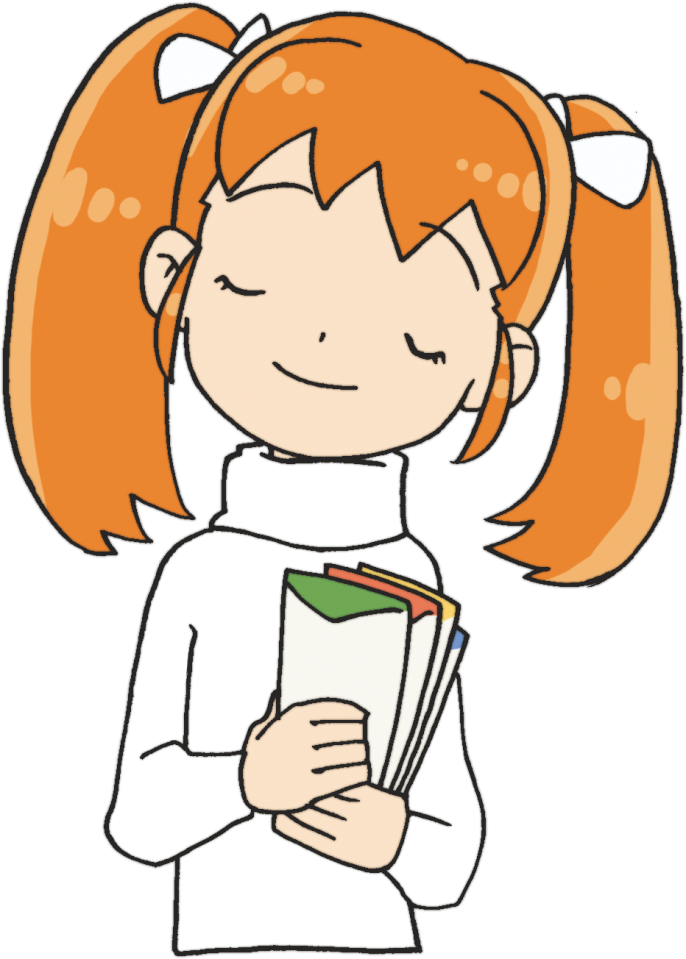 けんきんは　あらかじめ　じゅんびして　
ささげるべきです (Ⅱコリント9:5)
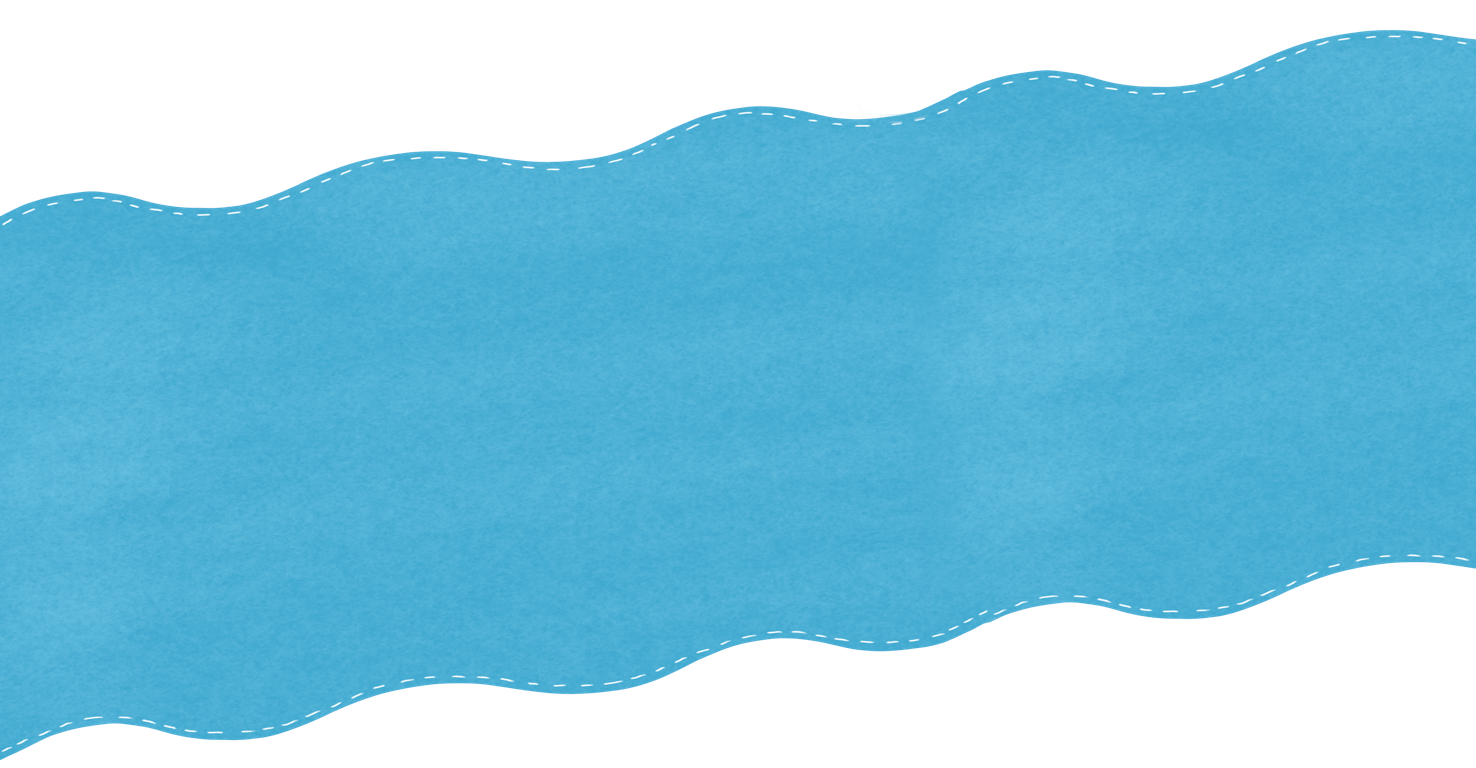 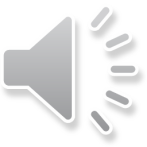 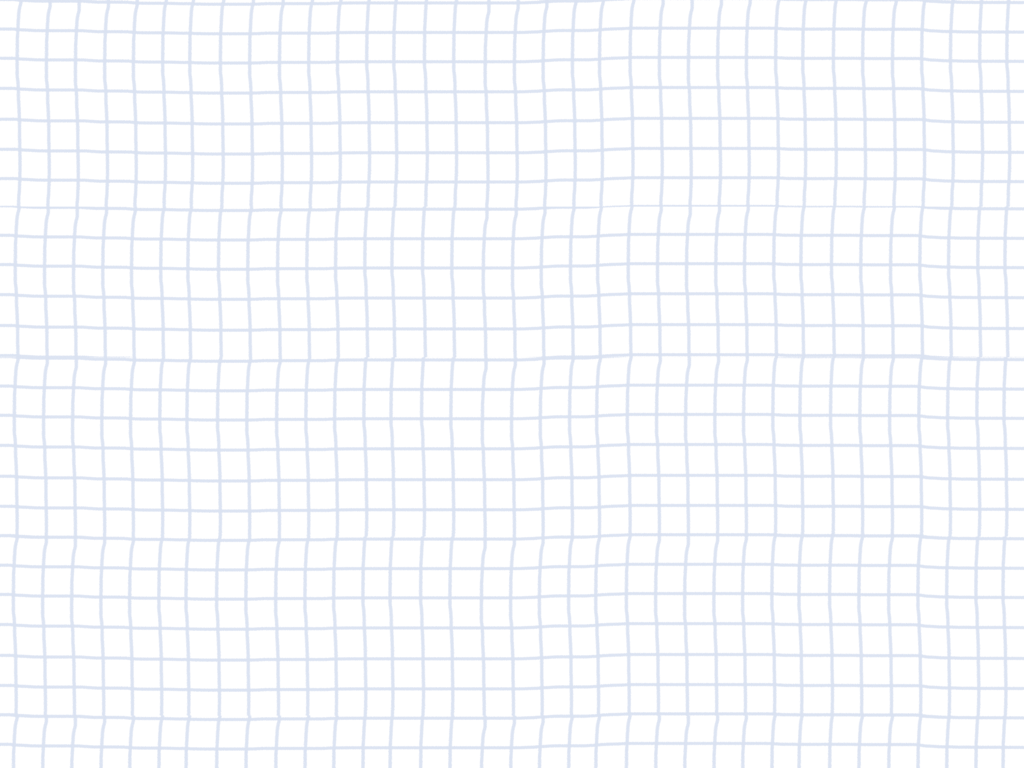 Ⅱコリント 9:6
わたしは　こう　かんがえます。
すこしだけ　まくものは、
すこしだけ　かりとり、
ゆたかに　まくものは、
ゆたかに　かりとります。
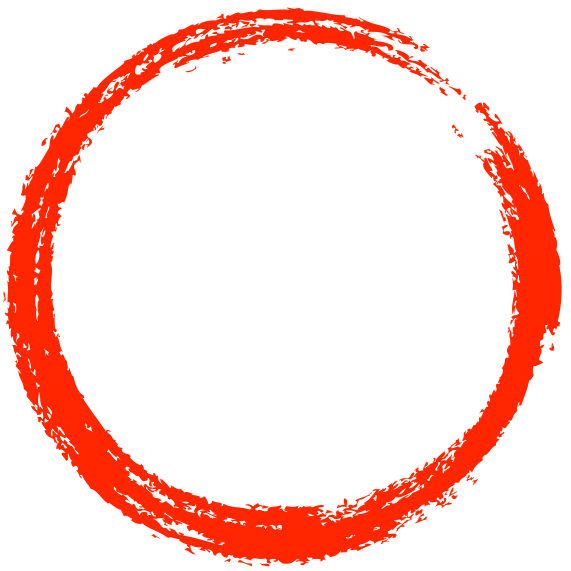 こくいん
2. まいた　ぶんだけ　かりとります
[Speaker Notes: おさないときに、なにが刻印されるかが重要です]
2. まいた　ぶんだけ　かりとります
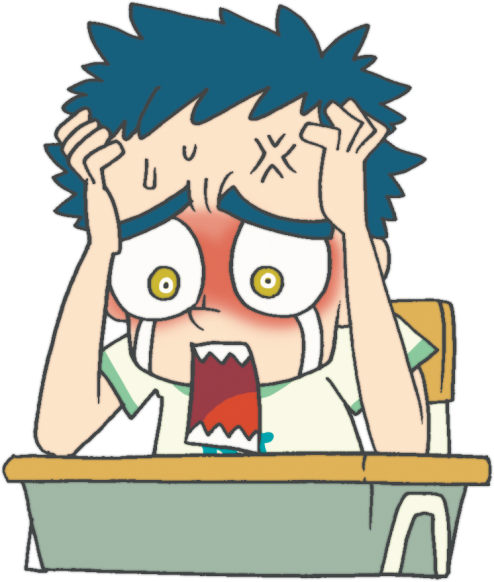 きず
ほうとう
ふしんこう
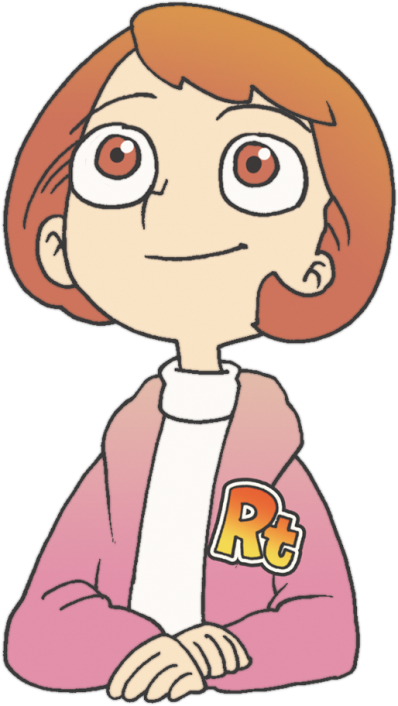 みことば
いのり
でんどう
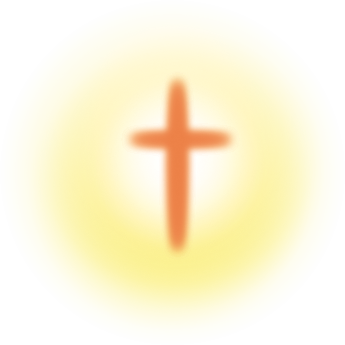 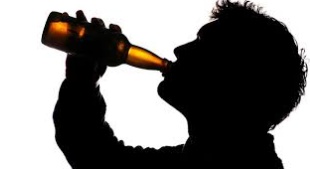 [Speaker Notes: レムナントは、まわりの環境を言い訳にせず、みことば、いのり、でんどうを蒔くべきです]
2. まいた　ぶんだけ　かりとります
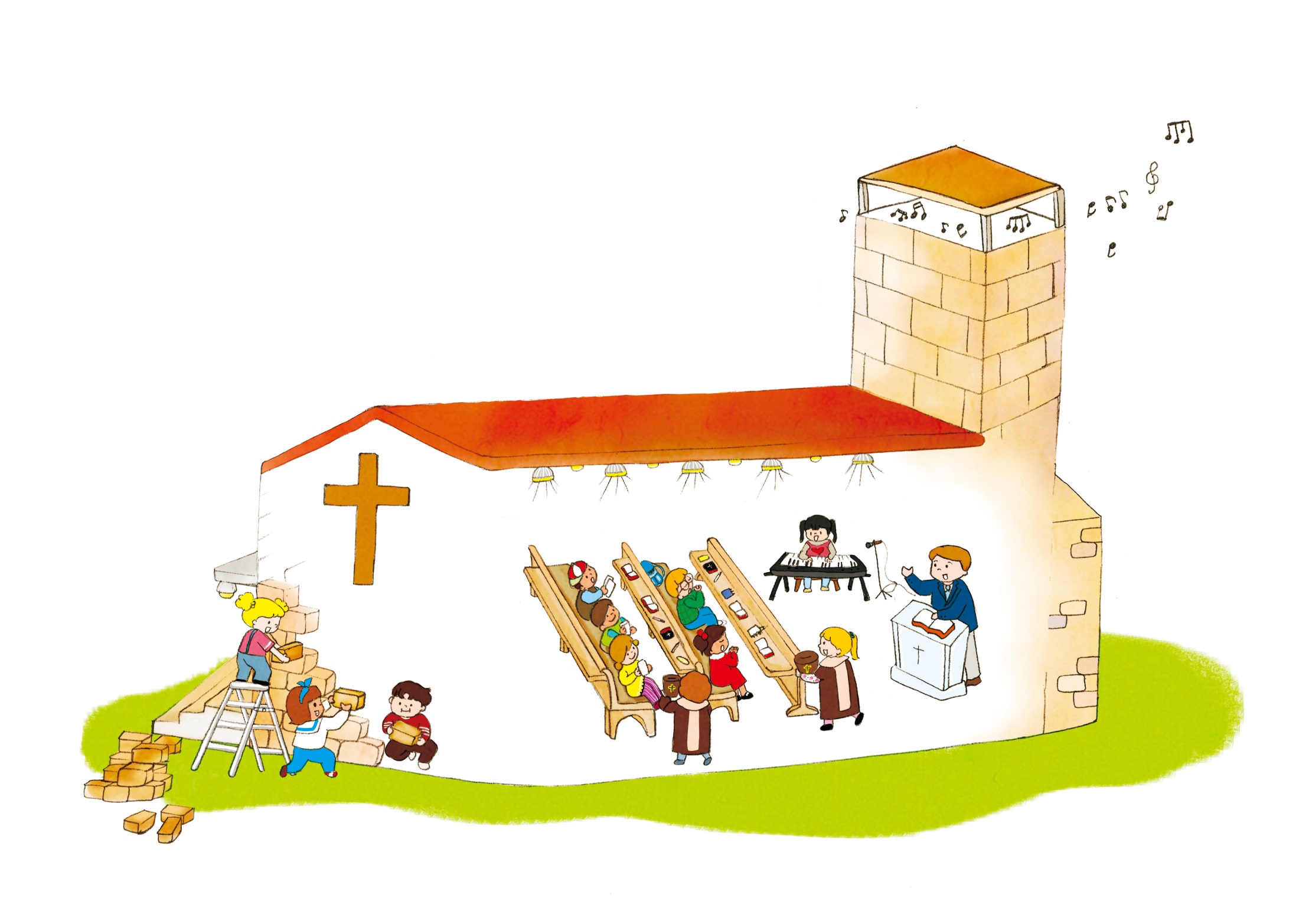 まく　ものには　より　ゆたかにしてくださり
ぎのみを　ましくわえて　くださいます(Ⅱコリント9:10)
ふくいんの　ために　まくことは　かみさまに　
えいこうを　ささげる　ことです(Ⅱコリント9:13)
[Speaker Notes: 神様は福音と教会のために献身する者に、より豊かな祝福をくださいます。
自分に栄光をささげてなりません。神様に栄光をささげるべきです。]
3. しんとたちを　したうように　なります
したう : こころから　もとめる
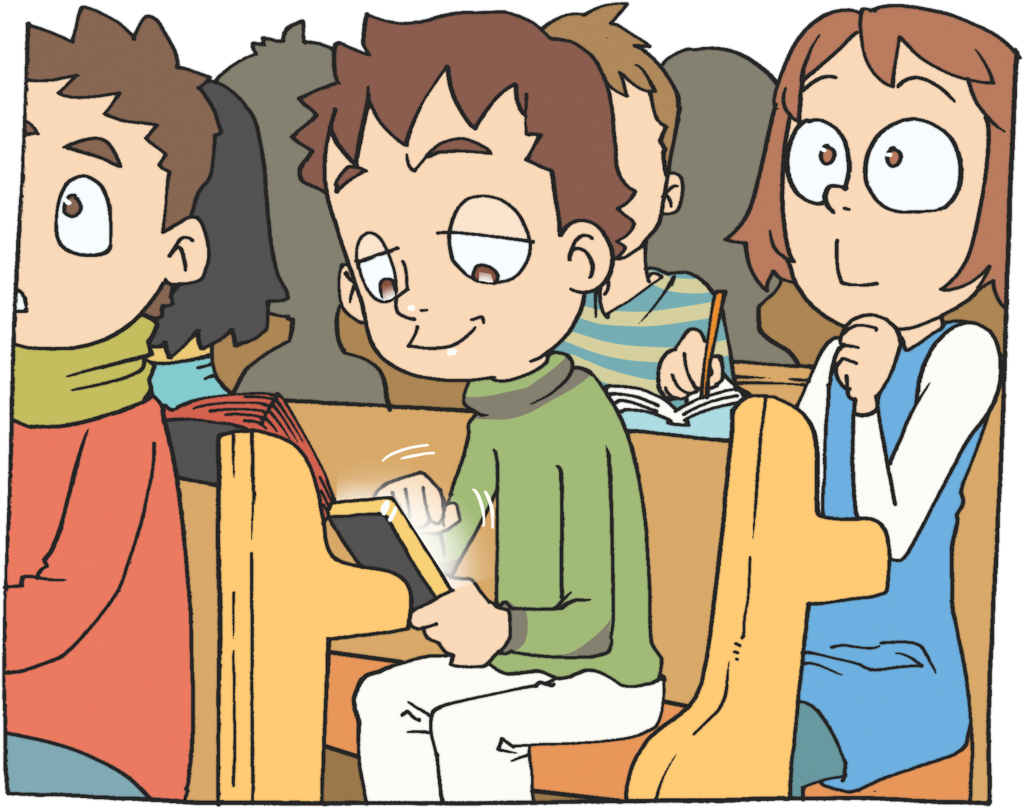 [Speaker Notes: 礼拝は、心から慕い求める心でささげるべきです]
3. しんとたちを　したうように　なります
すべての　れいはいじかんに　
こころから　したいもとめましょう
ことばに　あらわせないほどの　たまもの
かみさまの
ぜつだいな　めぐみ
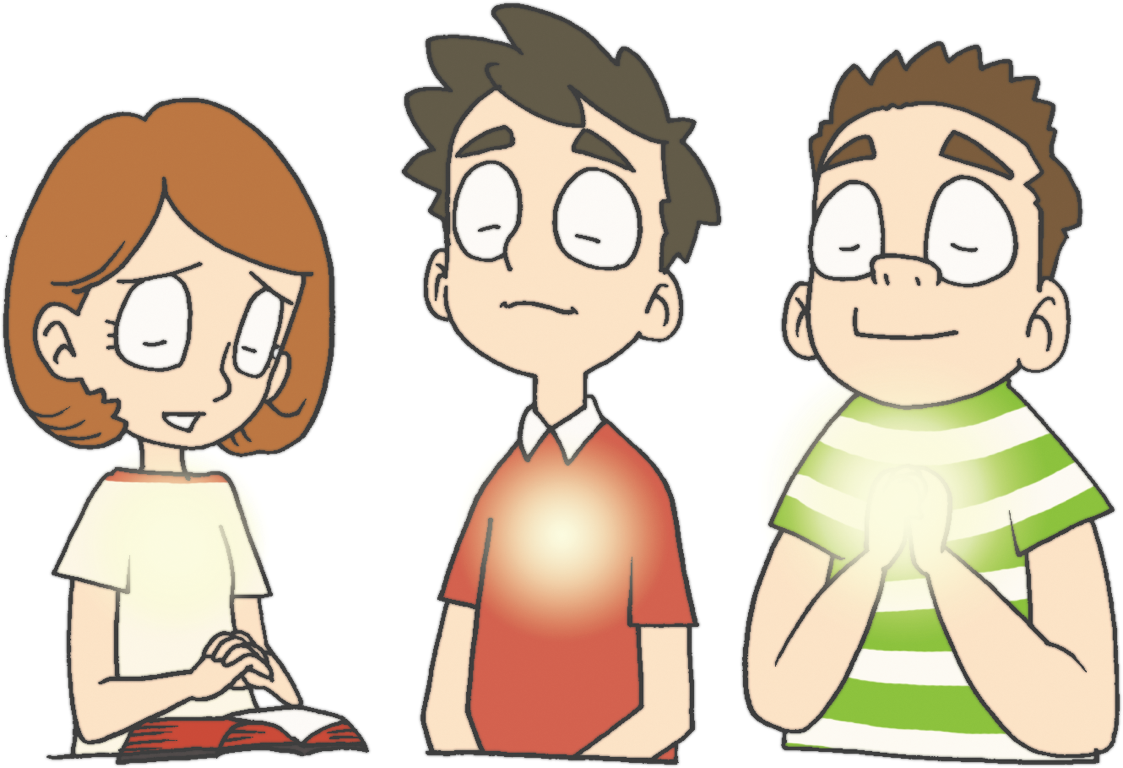 にちようだけでも　こくいんしましょう!
みことば
れいはい
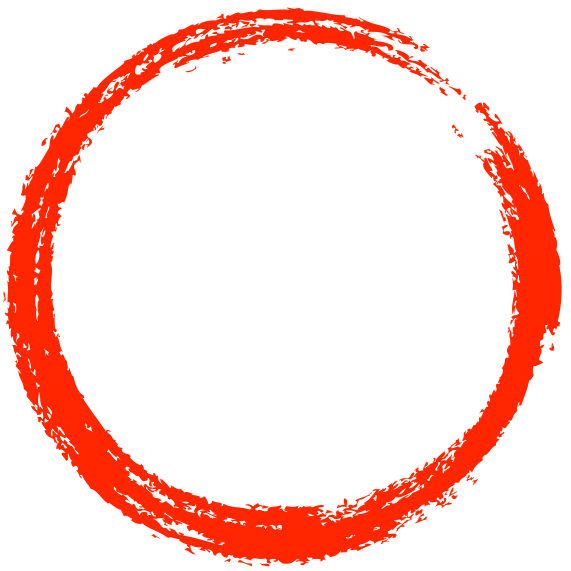 こくいん
じぞく
いのり
[Speaker Notes: 子どものとき、なにが刻印されるかが重要です]
せんせいと　フォーラムを　わかちあおう
れいはいに　しゅちゅうする
ちからは あるかな？
フォーラムに
しゅうちゅうする
ちからは　あるかな？
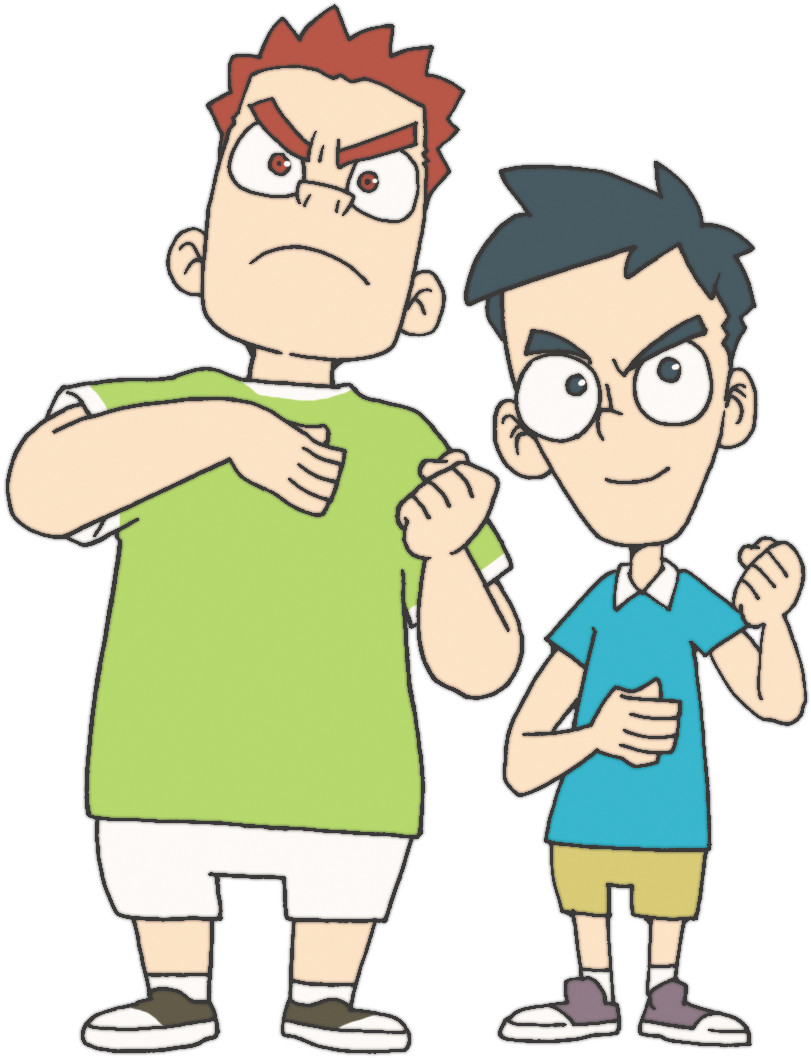 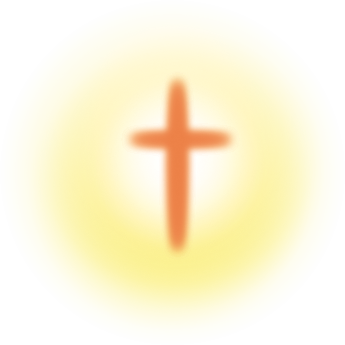 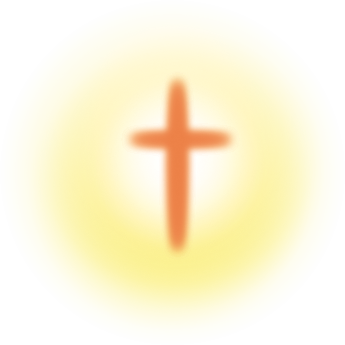 [Speaker Notes: レムナントのときの小さな持続は、未来の大きな答えを左右します]